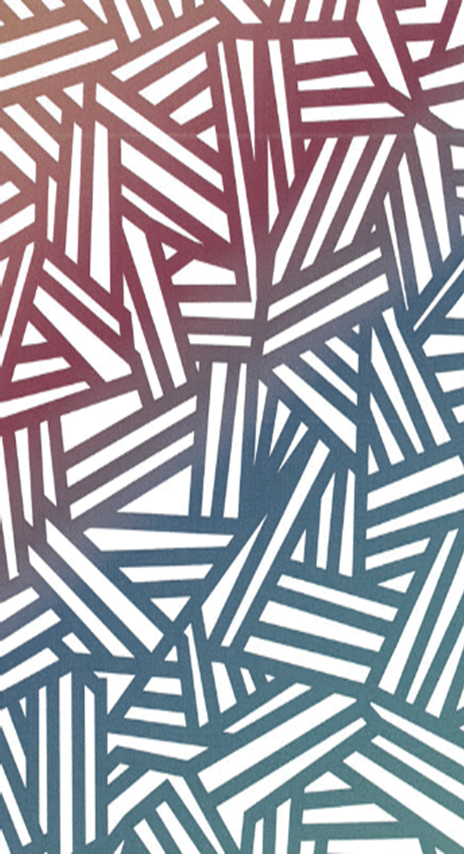 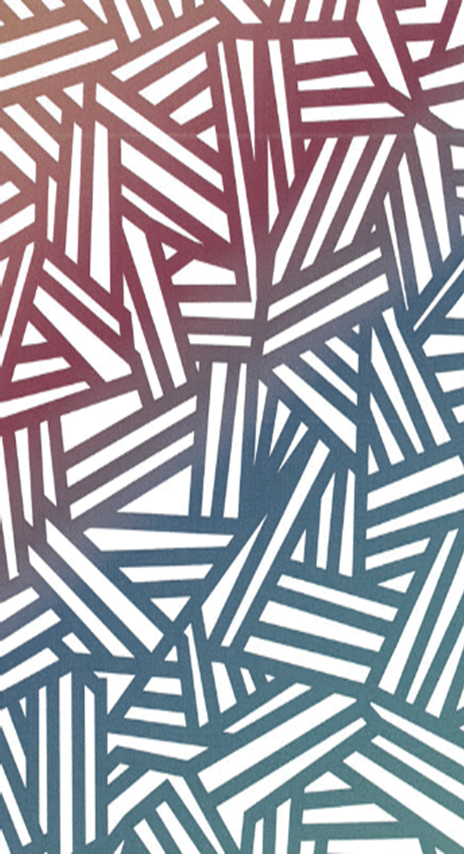 CLIMATE & DISASTER RISK FINANCING ONLINE TRAINING
SESSION 3:Financial Risk Management of CrisesDr Elizabeth NanziriStellenbosch University Business School
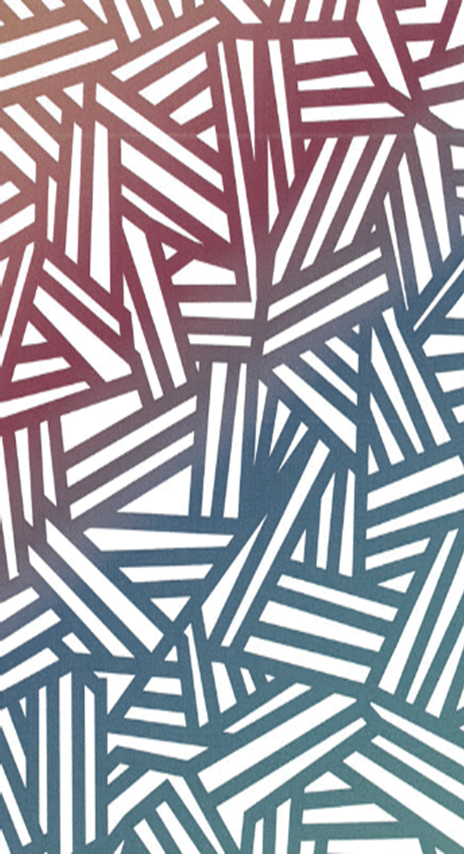 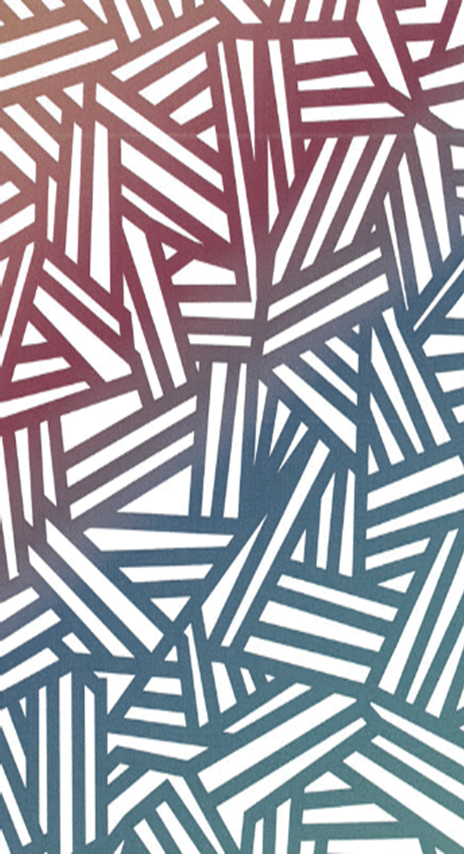 CLIMATE AND DISASTER RISK FINANCING ONLINE TRAINING
SESSION 3: FINANCIAL RISK MANAGEMENT OF CRISES
WHEN TO IMPLEMENT A 
DISASTER RISK FINANCING (DRF) POLICY
During the occurrence of disasters…

Protecting an ongoing budget…

Protecting who or what…
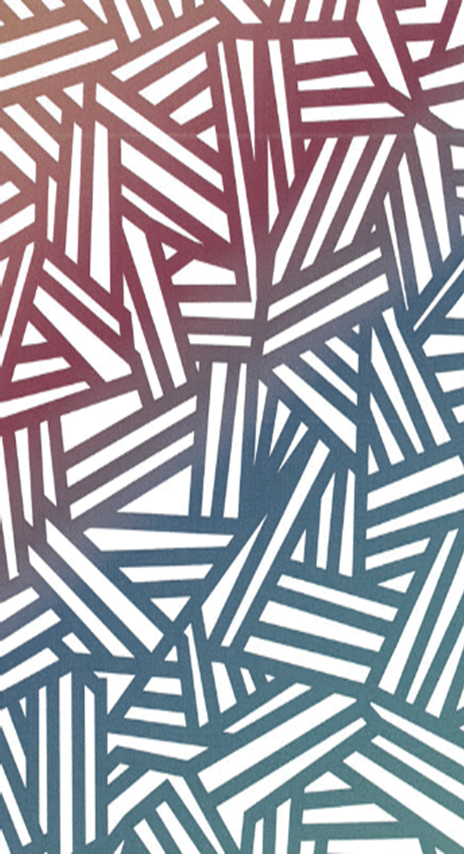 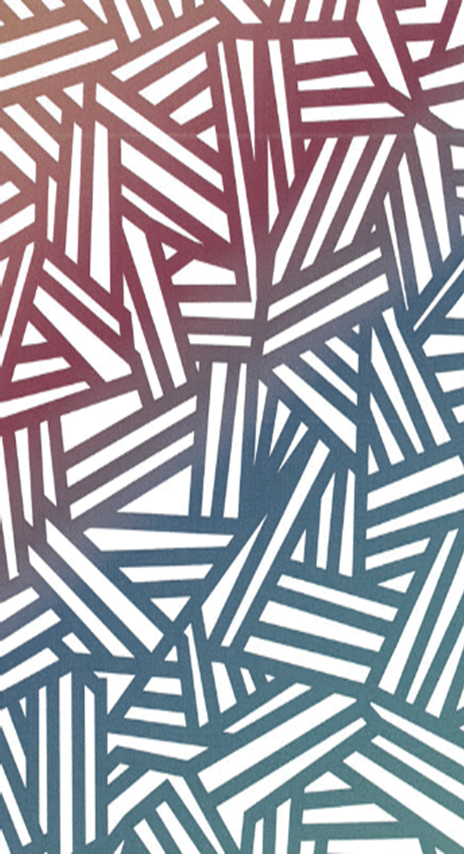 CLIMATE AND DISASTER RISK FINANCING ONLINE TRAINING
SESSION 3: FINANCIAL RISK MANAGEMENT OF CRISES
IDENTIFY THE STAKEHOLDERS?
Internal stakeholders
Regional market/political organizations
Authorities 
Policy
Ministry of Finance
Ministry of Interior
GRC officials
External stakeholders
Development organizations
Donors
Modeling firms (scientists)
Market players (insurers, banks, capital providers)
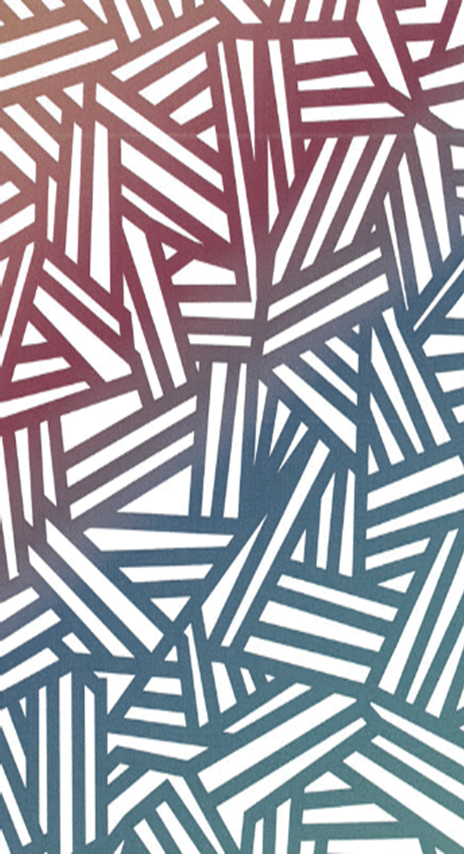 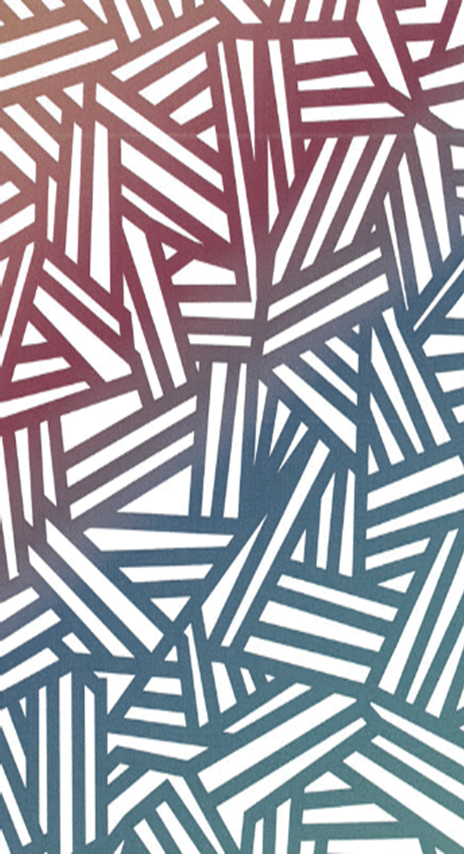 CLIMATE AND DISASTER RISK FINANCING ONLINE TRAINING
SESSION 3: FINANCIAL RISK MANAGEMENT OF CRISES
MAP THE ISSUES IN RELATION 
TO THE STAKEHOLDERS
INTEREST: identify what is important to them?

INFLUENCE: what can they do for policy (contribute or hinder)?
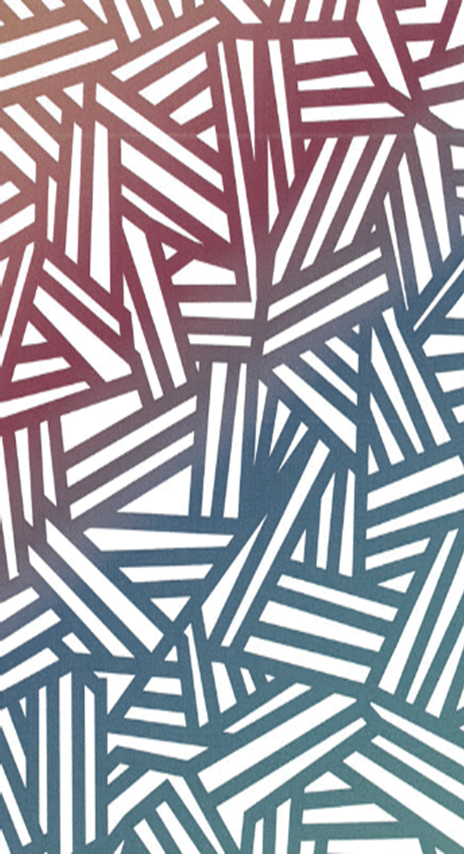 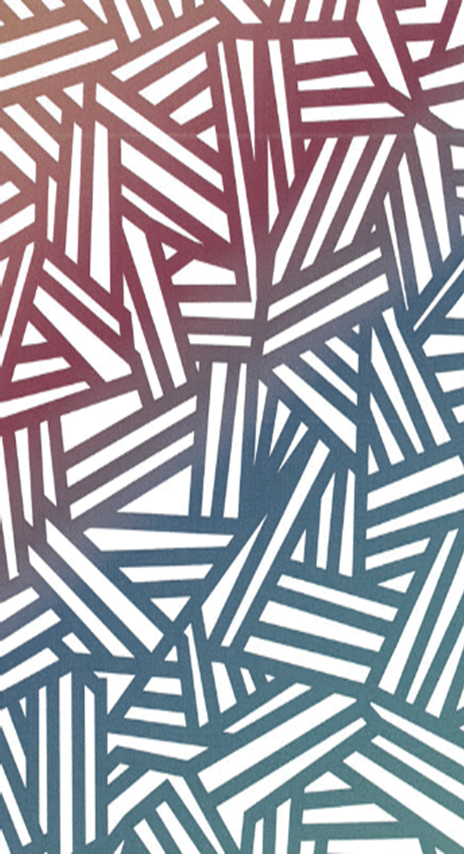 CLIMATE AND DISASTER RISK FINANCING ONLINE TRAINING
SESSION 3: FINANCIAL RISK MANAGEMENT OF CRISES
EXTERNAL STAKEHOLDER MAPPING
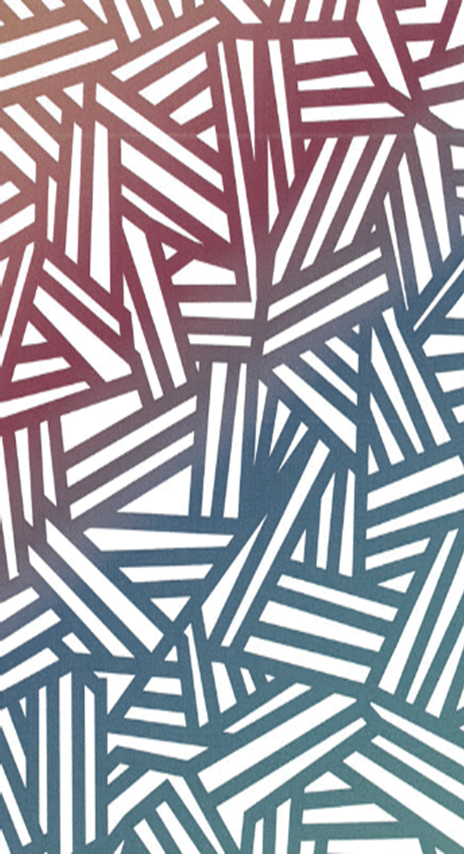 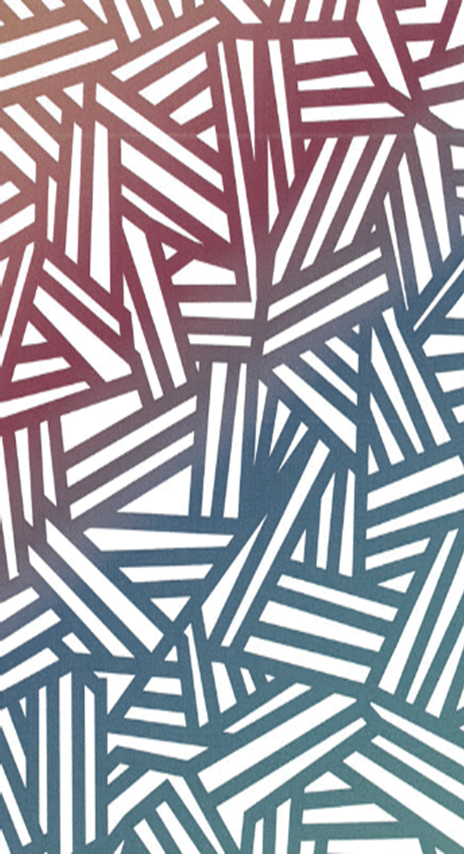 CLIMATE AND DISASTER RISK FINANCING ONLINE TRAINING
SESSION 3: FINANCIAL RISK MANAGEMENT OF CRISES
INTERNAL STAKEHOLDER MAPPING
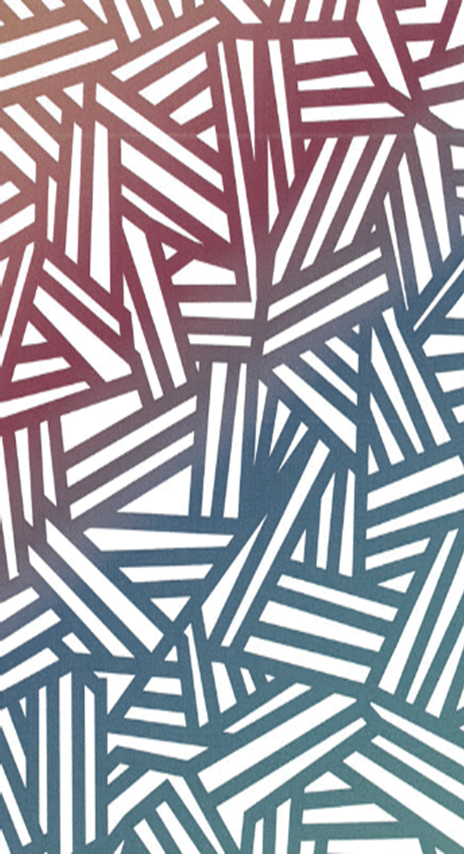 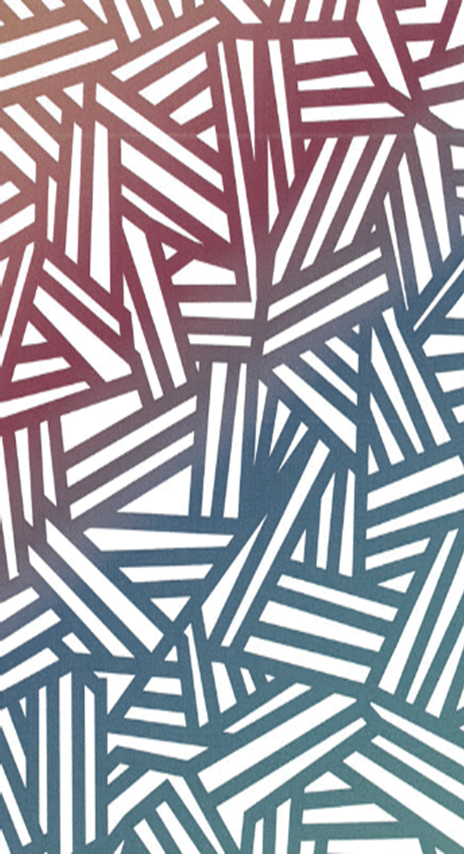 CLIMATE AND DISASTER RISK FINANCING ONLINE TRAINING
SESSION 3: FINANCIAL RISK MANAGEMENT OF CRISES
IDENTIFYING TRADE-OFFS
Types of Trade-Offs: 
Autonomy of authorities vs. control of donors
Regulated access vs. open access
Market prices vs. scarce budget resources
Fiscal responsibility vs. scarce resources
Aid vs. fiscal responsibility
Aid vs. Development 
Regional response vs. national sovereignty